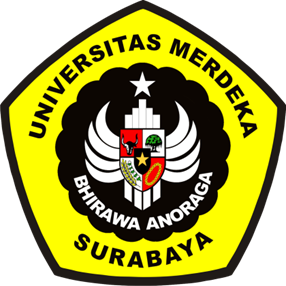 1
PERJANJIAN  & PERIKATAN
Dr. MOHAMMAD ROESLI, SH., M.Hum
Persetujuan adalah suatu perbuatan dengan mana satu orang/lebih mengikatkan dirinya terhadap satu orang lain/lebih. (pasal 1313 BW)
DEFINISI  PERJANJIAN
MACAM-MACAM PERJANJIAN
Perjanjian yang tercipta kalau tercapai  suatu kata sepakat.
PERJANJIAN  KONSENSUAL
Perjanjian yang tercipta jika disamping kata sepakat, juga terjadi pelaksanaan dari prestasi yang diperjanjikan.
PERJANJIAN  RIIL
Perjanjian yang bersifat pokok
PERJANJIAN  PRINSIPAL
Perjanjian yang bergantung pada perjanjian pokok. Misalnya perjanjian pinjam meminjam dengan jaminan. Dalam hal ini maka pinjam meminjam merupakan perjanjian pokok sedangkan jaminan merupakan perjanjian accesoir.
PERJANJIAN  ACCESOIR
Perjanjian yang menimbulkan suatu kewajiban untuk melaksanakan prestasi.
PERJANJIAN  OBLIGATOIR
Perjanjian yang menghapuskan suatu kewajiban untuk melaksanakan prestasi.
PERJANJIAN  LIBORATOIR
UNSUR  PERJANJIAN
Terdiri dari :
BENTUK & ISI PERJANJIAN
Bentuk perjanjian terdiri dari :
Lisan 
Tulisan, misalnya perjanjian perdamaian. 

Tentang isi perjanjian, maka undang-undang memberi kebebasan kepada para pihak untuk menentukan isi perjanjian. Ada 3 hal yang harus dimasukkan ke dalam perjanjian yaitu :
Ada 3 hal yang harus dimasukkan dalam perjanjian
PERJANJIAN  CAMPURAN
Asas kebebasan berkontrak juga memungkinkan para pihak untuk membuat perjanjian yang sifatnya campuran (memuat lebih dari satu perjanjian).

Misalnya perjanjian sewa beli (leasing). Dalam perjanjian leasing tercantum 2 unsur perjanjian yang berlainan yaitu unsur sewa dan unsur beli yang tercakup dalam suatu perjanjian.
PERJANJIAN  CAMPURAN
Jika terjadi perselisihan peraturan yang akan dipakai/diberlakukan yaitu 3 macam teori hukum:
Teori ini mengatakan bahwa penyelesaian persoalan yang bersangkutan harus berdasarkan peraturan 	tentang perjanjian dalam bab V-XVIII BW dan penerapannya secara analogis.
TEORI  SUI  GENERIS
Teori ini mengatakan bahwa dalam persoalan ini harus dicari unsur-unsur mana yang menonjol. Dalam hal sewa beli dilihat apakah unsur sewanya atau unsur belinya yang menonjol. Penyelesaiannya harus dicari berdasarkan peraturan yang menguasai unsur yang menonjol.
TEORI  ABSORBSI
Teori ini mengatakan bahwa untuk mencari penyelesaiannya harus diterapkan peraturan-peraturan yang menguasai perjanjian-perjanjian yang mencakup perjanjian campuran. Jadi dalam perjanjian sewa beli harus diterapkan peraturan sewanya maupun peraturan belinya.
TEORI  KOMBINASI
PERBEDAAN PERIKATAN  & PERJANJIAN
PERIKATAN
PERJANJIAN
Bentuknya harus tertulis.
Konsep bersifat konkrit
Adanya 2 pihak yang mengikatkan diri dalam perjanjian dan bersepakat. Perjanjian merupakan sumber dari perikatan
Bentuknya bisa tertulis atau lisan
Konsep bersifat abstrak
Adanya 2 pihak yang mana satu pihak menuntut hak (menerima prestasi) dan satu pihak yang lain memenuhi kewajiban (melaksanakan prestasi)